NÓI VÀ NGHE. TRÌNH BÀY Ý KIẾN VỀ MỘT VẤN ĐỀ XÃ HỘI (MỘT SẢN PHẨM VĂN HÓA TRUYỀN THỐNG TRONG CUỘC SỐNG HIỆN TẠI)
01
KHỞI ĐỘNG
https://www.youtube.com/watch?v=rWi4d5EOdbc
Sau khi xem xong video, em hãy nêu cảm nhận của bản thân về những sản phẩm văn hóa truyền thống của dân tộc Việt Nam?
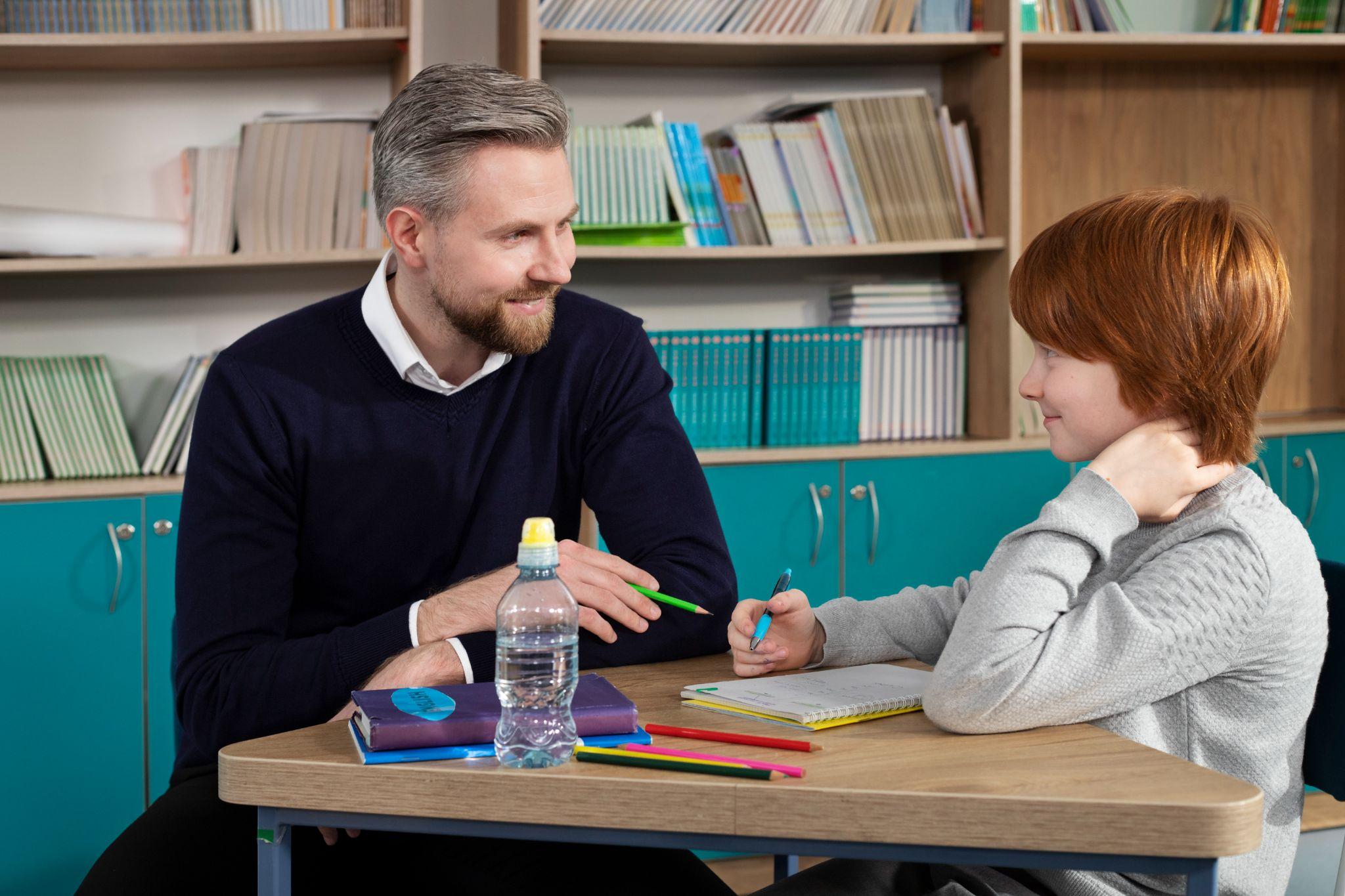 02
HÌNH THÀNH KIẾN THỨC
HÌNH THÀNH KIẾN THỨC
Chuẩn bị bài nói
Trình bày bài nói
01
02
03
Trao đổi về bài nói
01
Chuẩn bị bài nói
a. Trước khi nói ( Mục đích nói – người nghe)
? Trước khi muốn bày tỏ suy nghĩ, ý kiến của mình về một vấn đề xã hội (một sản phẩm văn hoá truyền thống) thì ta cần chuẩn bị những gì?
Chuẩn bị bài nói
01
- Lựa chọn một sản phẩm văn hóa mà em yêu thích: danh lam thắng cảnh, trang phục dân tộc, lễ hội, món ăn truyền thống……
- Tìm hiểu về nguồn gốc, đặc điểm, giá trị của sản phẩm văn hóa truyền thống được lựa chọn trong cuộc sống hiện tại.
- Tìm ý cho bài nói bằng cách đặt và trả lời các câu hỏi như: Em sẽ trình bày ý kiến về phương diện nào của sản phẩm văn hóa truyền thống? Ý kiến của em là gì? Vì sao em có ý kiến như vậy?
- Sắp xếp các ý thành một dàn ý với các phần Mở đầu, Triển khai, Kết luận.
- Lựa chọn một số từ ngữ then chốt phù hợp với vấn đề trình bày.
b. Chuẩn bị nội dung nói và luyện tập
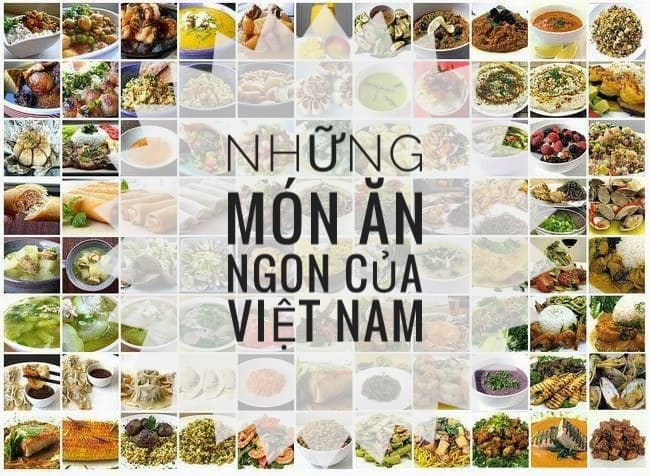 Nhóm 2
Nhóm 1
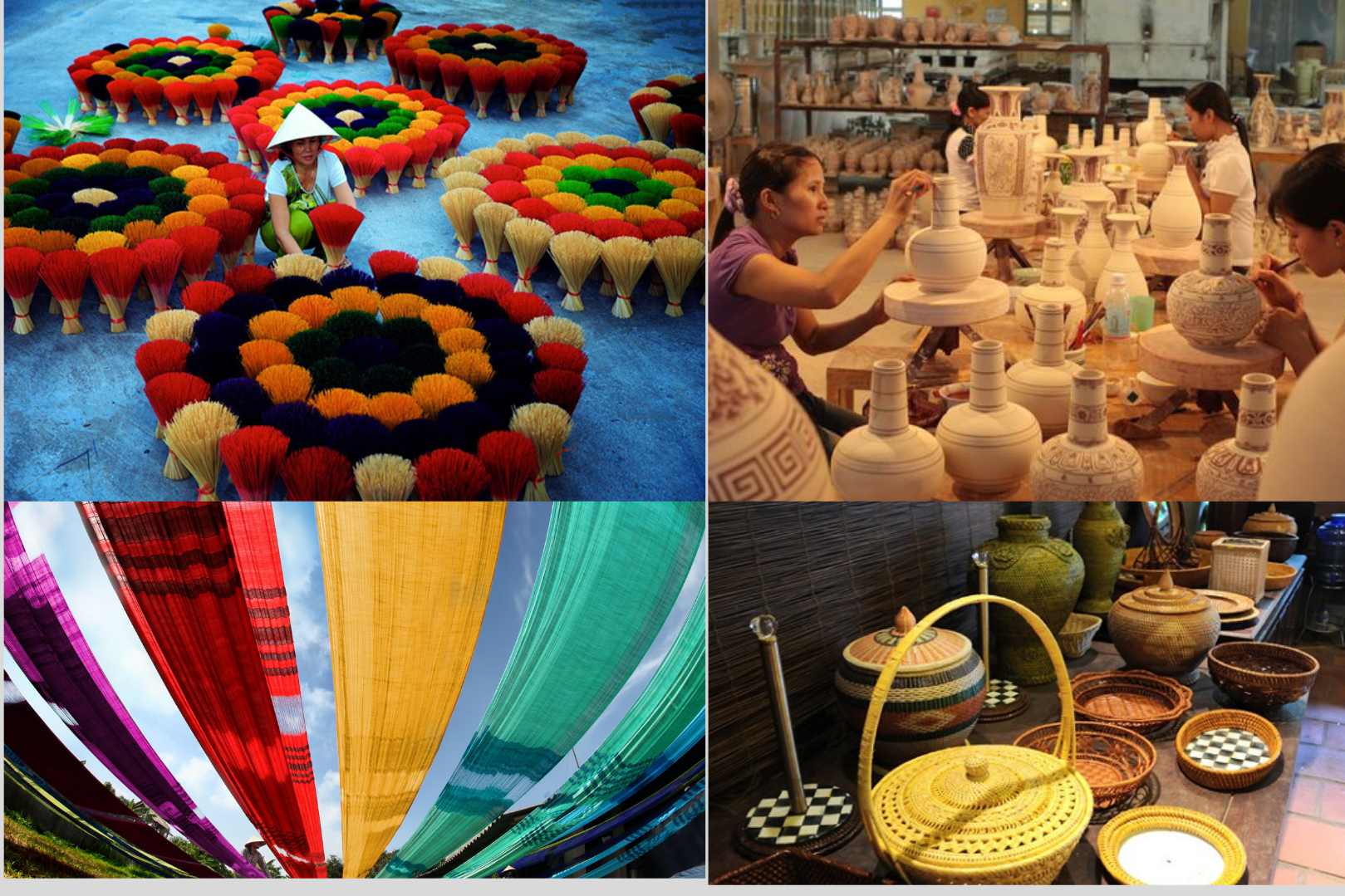 Các làng nghề truyền thống
Các món ăn truyền thống
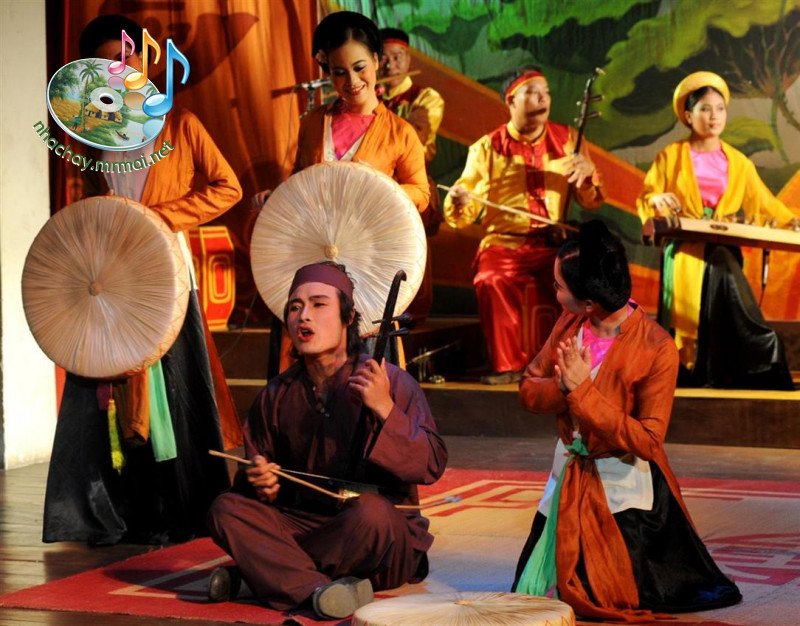 Nhóm 3
Nhóm 4
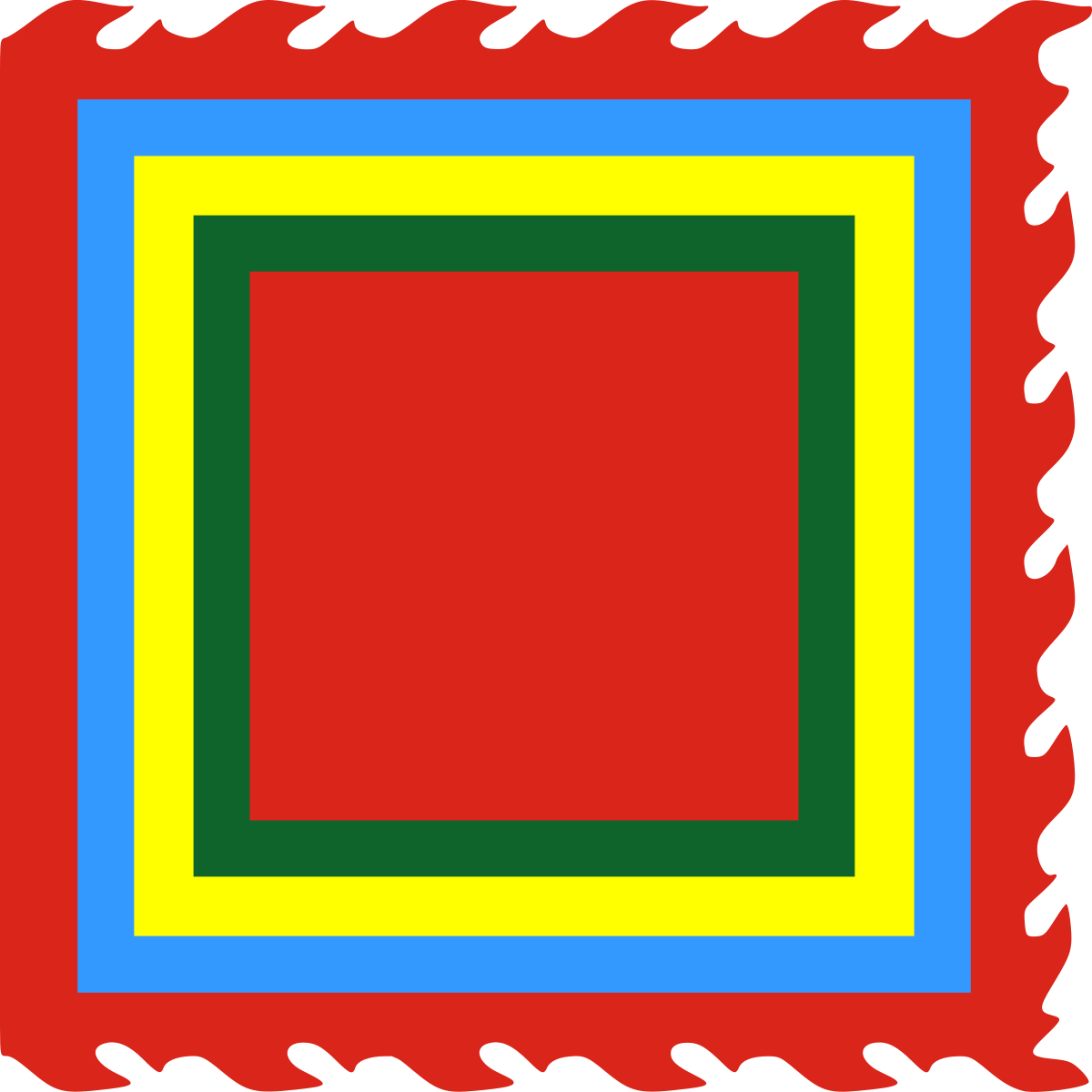 Các làn điệu dân ca truyền thống
Các lễ hội truyền thống
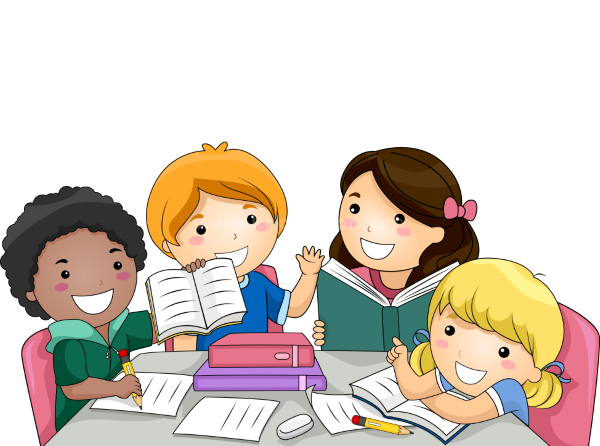 02
Trình bày bài nói
Những lưu ý ( SGK)
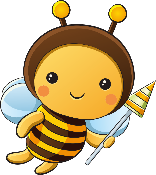 Các nhóm cử đại diện 
trình bày bài nói.
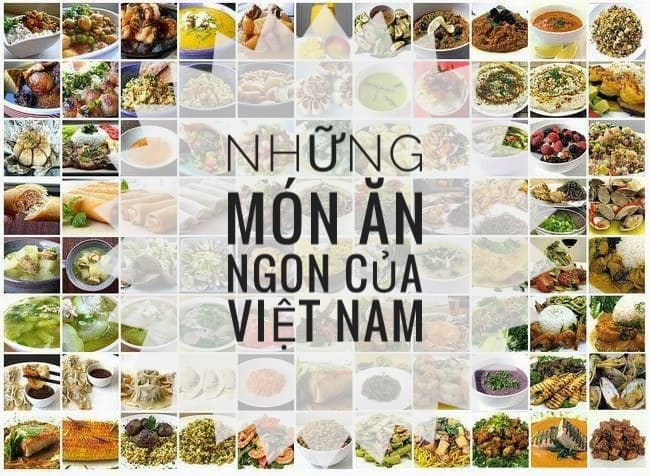 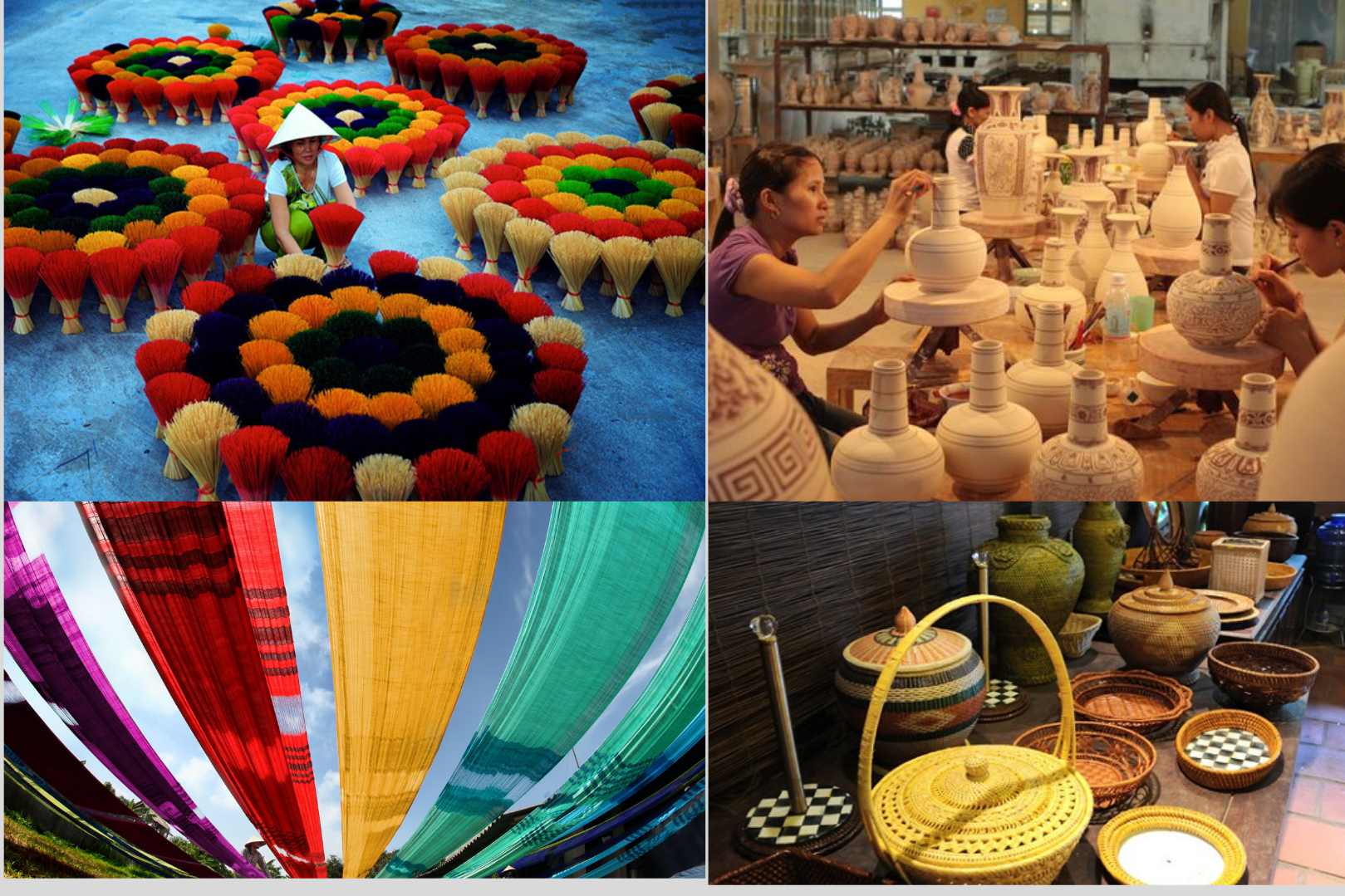 HS chú ý những gợi 
dẫn và định hướng.
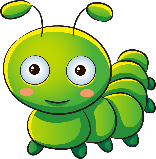 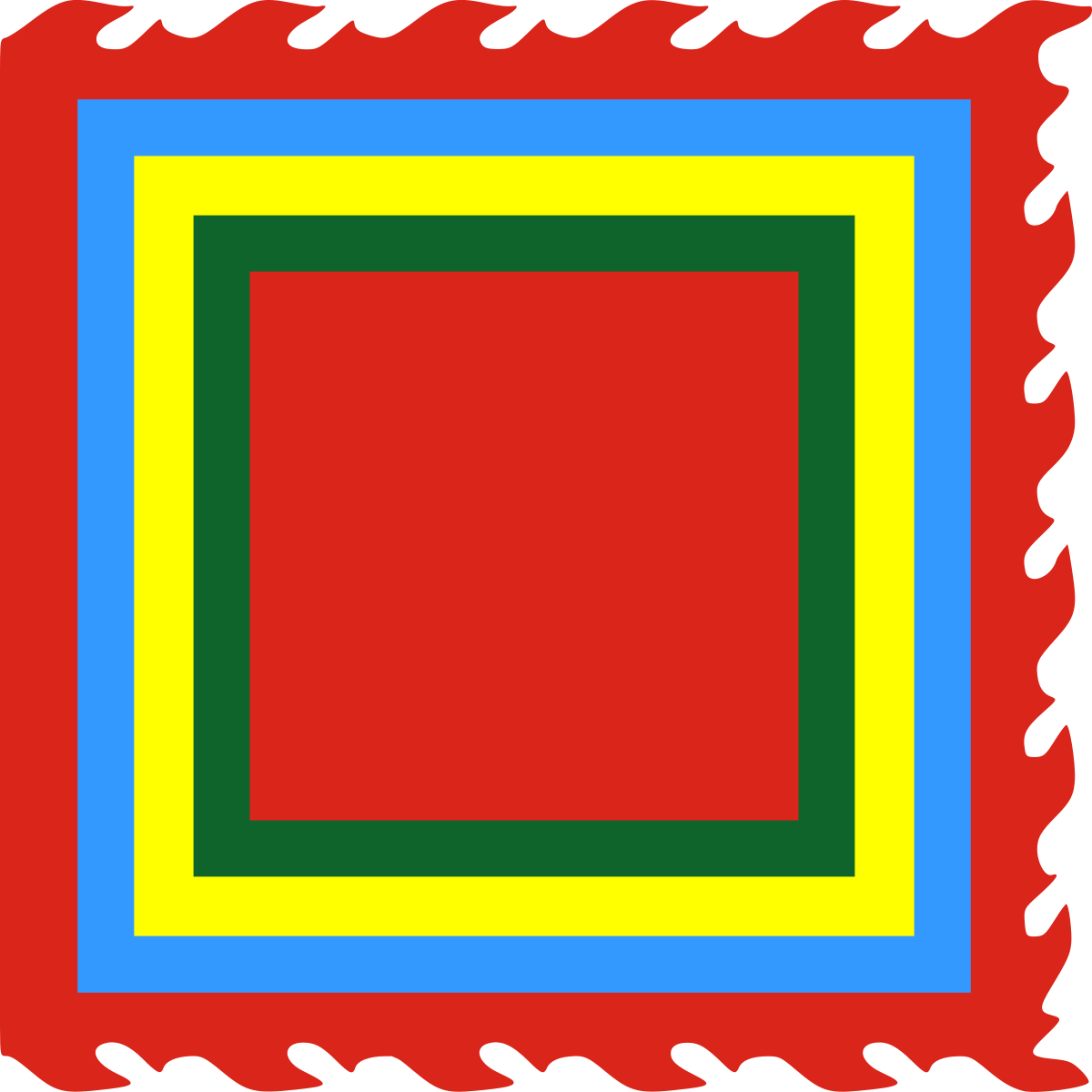 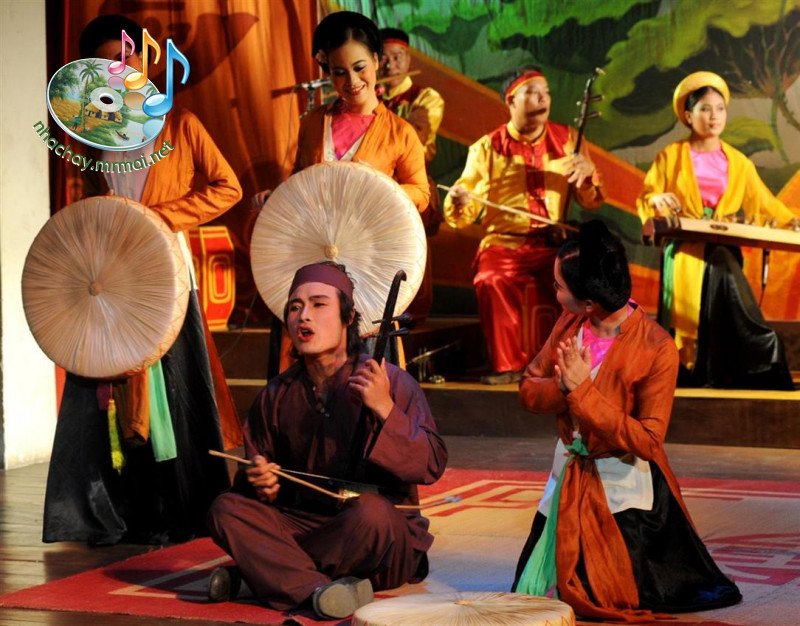 02
Trình bày bài nói
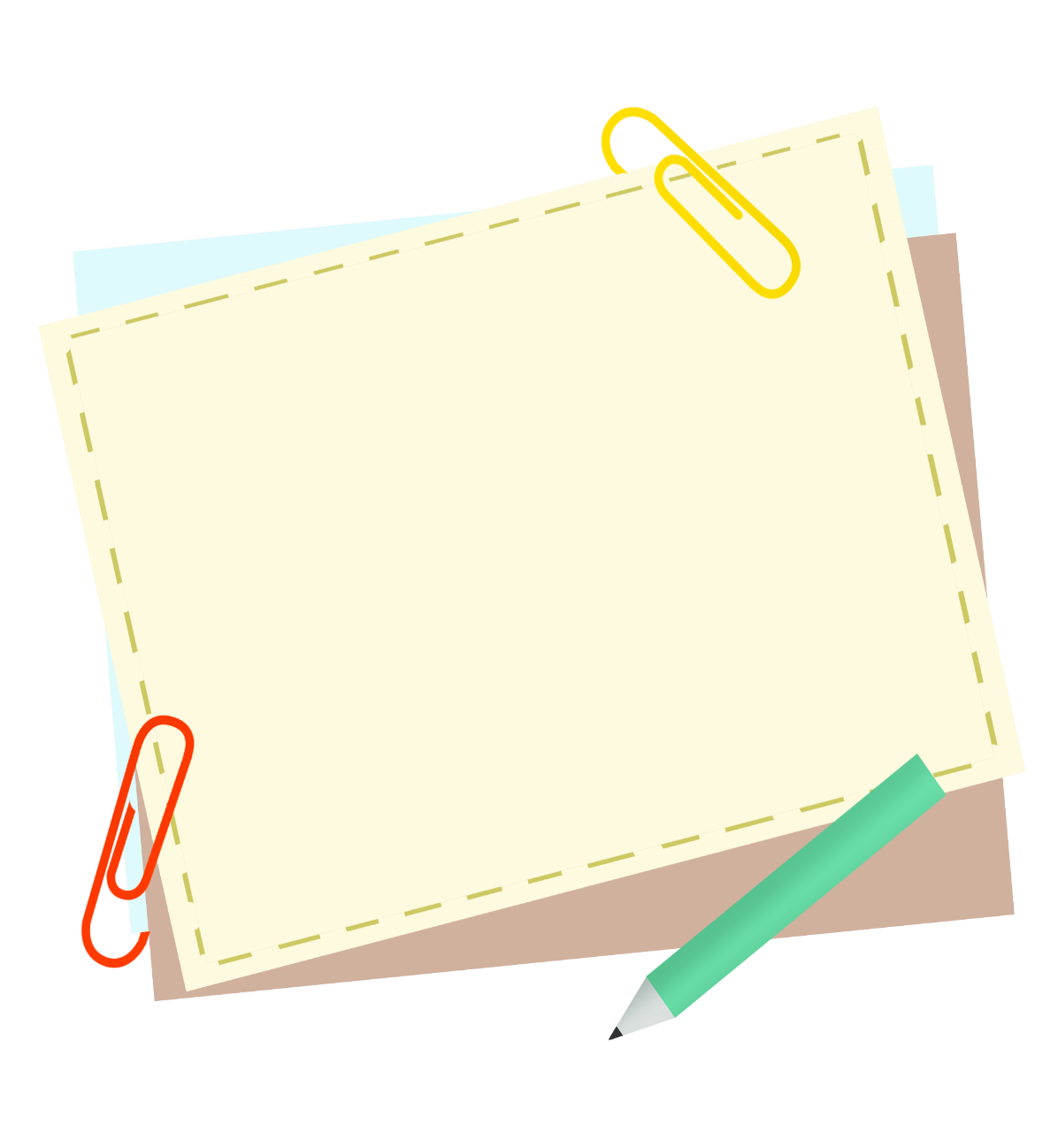 Cần tuân thủ theo các yêu cầu chung: nội dung, ngữ điệu, sử dụng từ ngữ, tương tác với người nghe, thời gian nói.
02
Trình bày bài nói
Về mặt nội dung cần chú ý
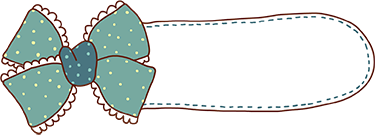 01
Mở đầu
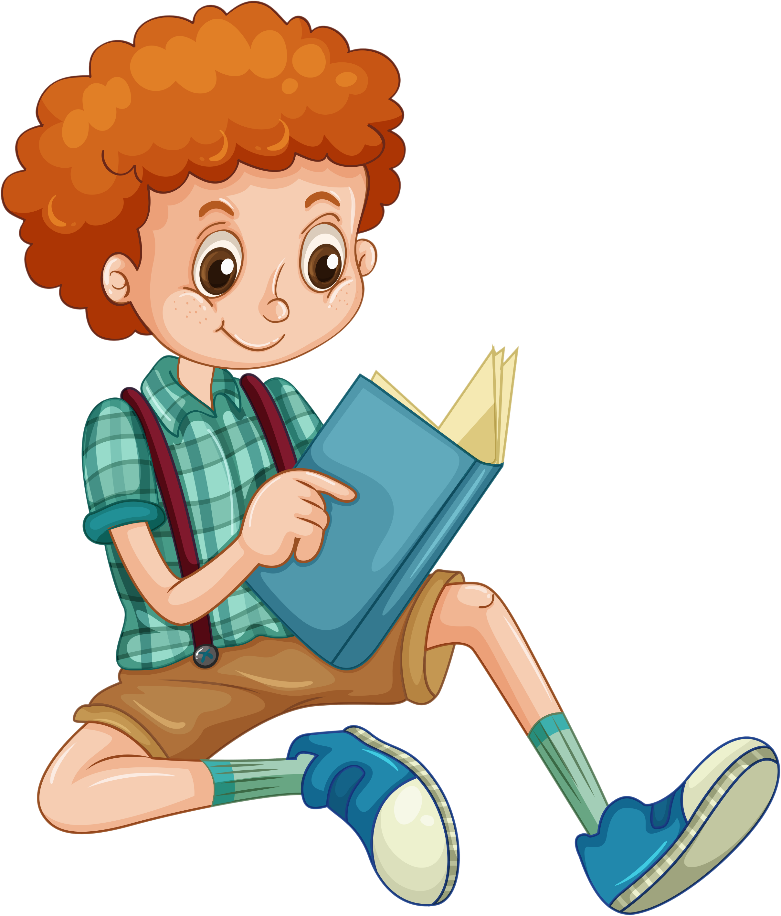 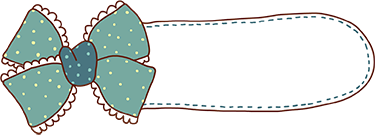 02
Triển khai
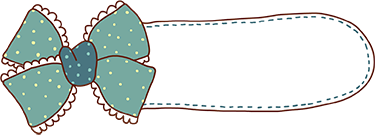 03
Kết luận
03
Trao đổi về vấn đề nói
Phản biện
Trao đổi về vấn đề nói
Người nói
Người nghe
Trao đổi về bài nói với thái độ tôn trọng và tinh thần xây dựng:
- Nêu câu hỏi về những điểm còn băn khoăn xung quanh các ý kiến được trình bày trong bài nói.
- Bày tỏ sự đồng tình hoặc phản biện ý kiến của người nói về sản phẩm văn hóa truyền thống trong cuộc sống hiện tại.
- Nhận xét, đánh giá về nội dung và cách trình bày bài nói.
Lắng nghe ý kiến của người nghe; tiếp thu và phản hồi với thái độ lịch sự, tinh thần cầu thị:
- Giải thich những vấn đề người nghe chưa hiểu rõ hoặc còn băn khoăn.
- Trao đổi về những nhận xét, đánh giá em cho là chưa thỏa đáng.
- Tự rút kinh nghiệm để hoàn thiện kĩ năng chuẩn bị và trình bày bài nói.
HOẠT ĐỘNG LUYỆN TẬP
Thực hành luyện nói và quay lại video gửi cho GV
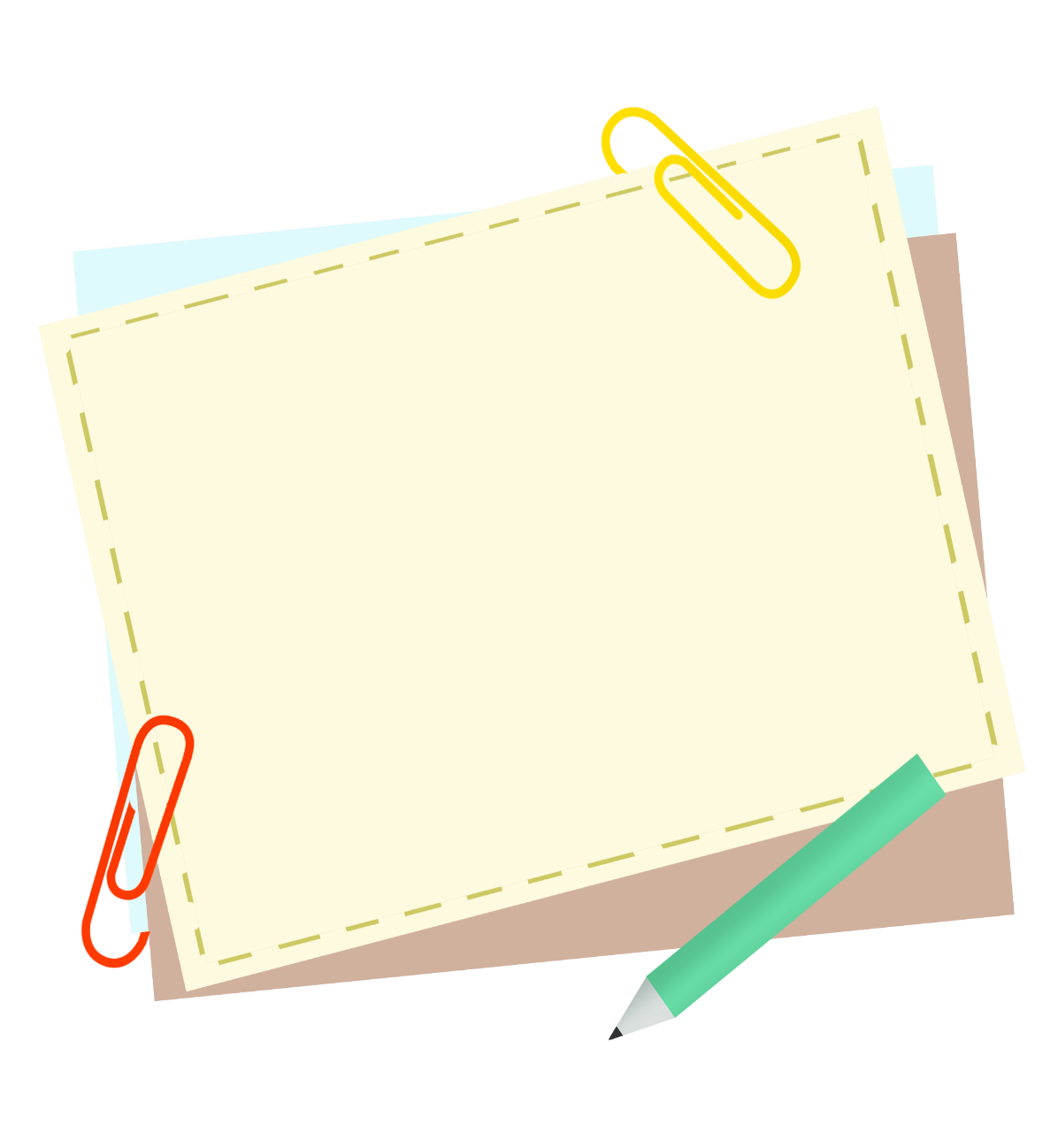 Chúc các em học tập thật tốt!